不安定核のエネルギー準位から探る殻構造の変化
宇都野穣（原子力機構）
第3回RIBF討論会「中重中性子過剰核のガンマ線核分光」
この講演で採り上げるネタ
殻「進化」＝少し離れた原子核からの「変化」を見る
“二重閉殻”周辺をきちんと理解すべし
40Ca
48Ca
52Ca
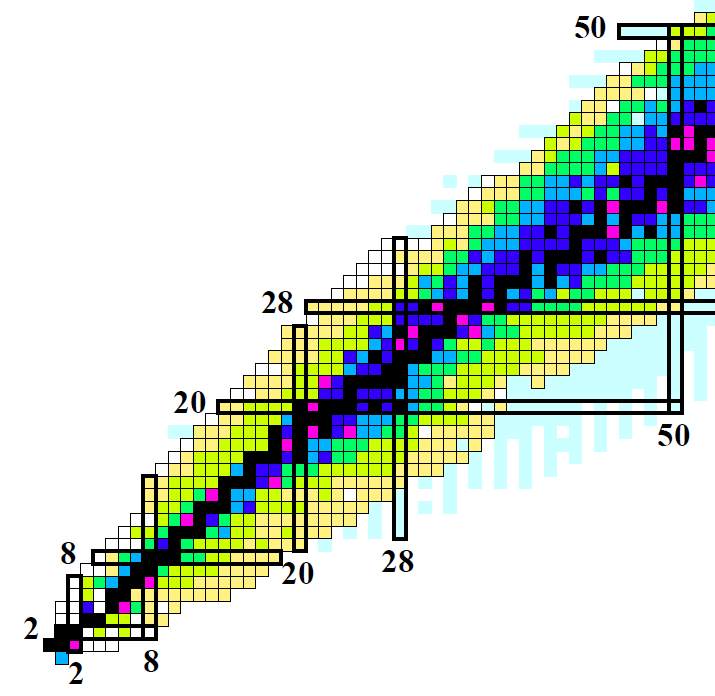 14
34Si
42Si
28O
29F: 28Oの殻構造
28O + one proton
28Oのdouble magicが良ければ、陽子の一粒子準位が見える
測定された約1 MeVのガンマ線は一粒子準位として理解できるのか？
d3/2
s1/2
d5/2
28O core
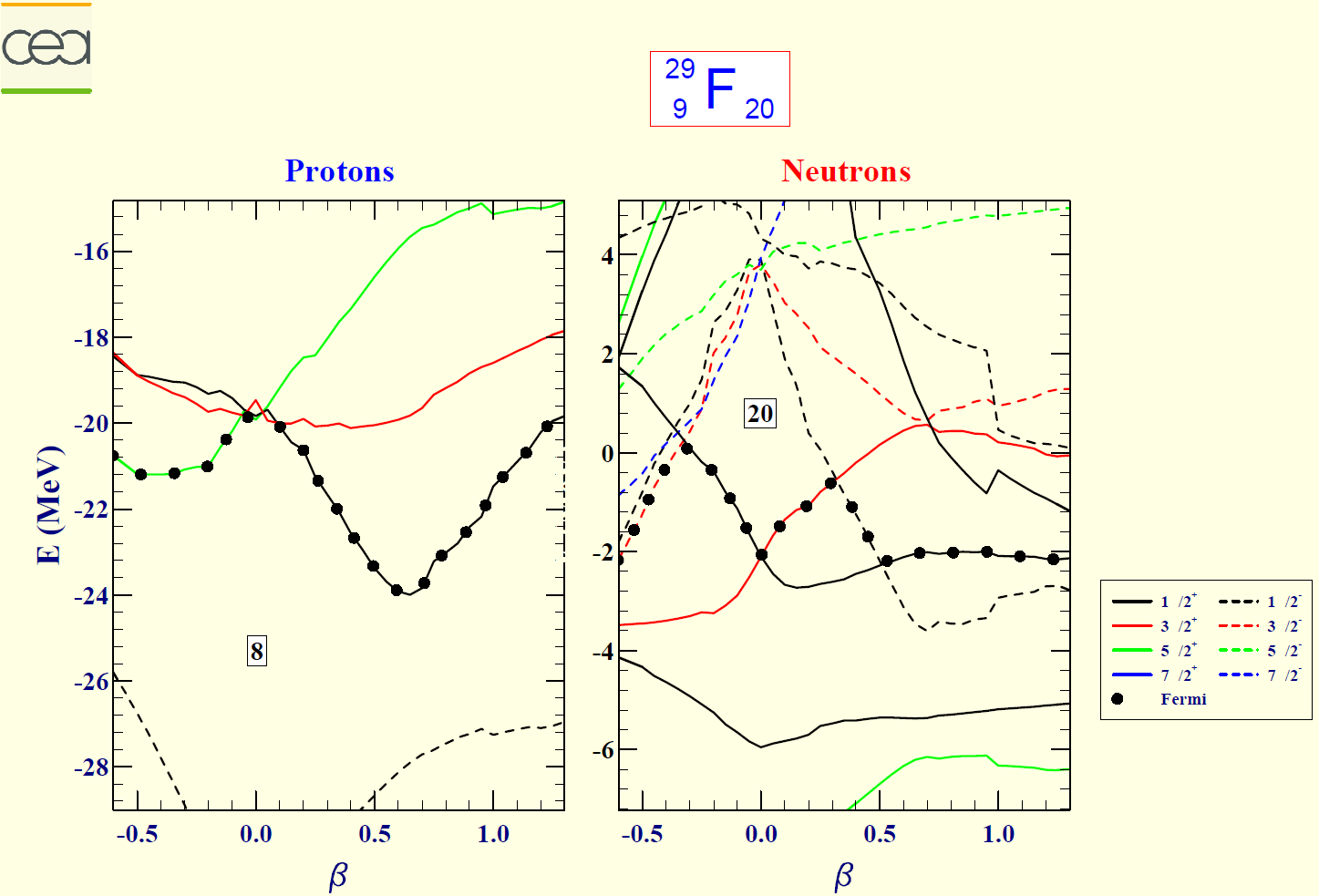 D1S
よくわからないが
5 MeV以上ありそう
d5/2
S.Hilaire and M.Girod, http://www-phynu.cea.fr/science_en_ligne/carte_potentiels_microscopiques/carte_potentiel_nucleaire_eng.htm
29Fの構造についてのスライドを省略
34Siの構造
エッセンス
陽子の1p-1h励起の2+のエネルギー(sd shell)は実験値よりも高すぎ
殻模型計算によると、実験値の2+は、中性子の2p-2h励起の回転バンドのメンバー
0+を伴う！
2001年報告された(0+)状態 (S. Nummela et al.)は間違いと判明(N. Iwasa et al.による)したが、最近ついに見つかった
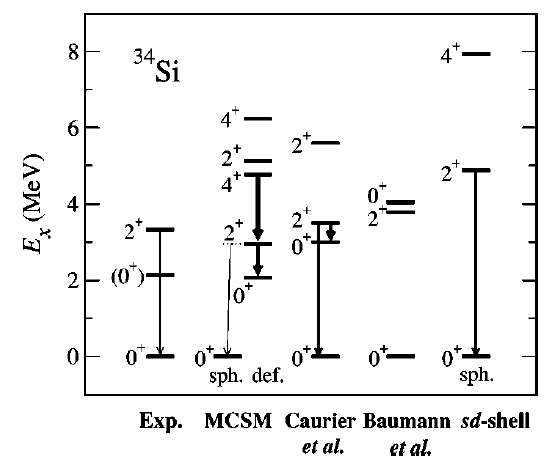 Y. Utsuno et al., Phys. Rev. C 64, 011301(R) (2001).
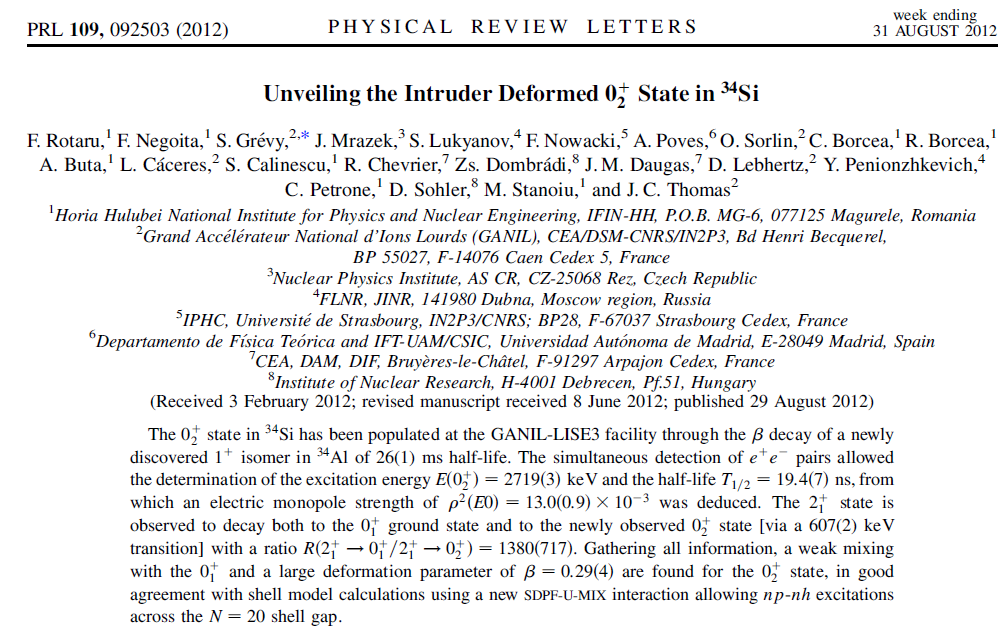 34Al
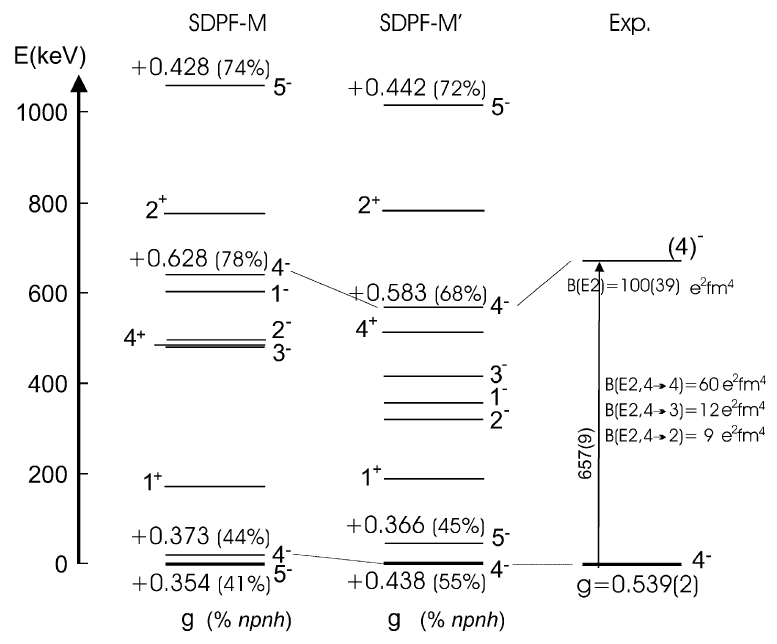 P. Himpe et al., Phys. Lett. B 658, 203 (2008).
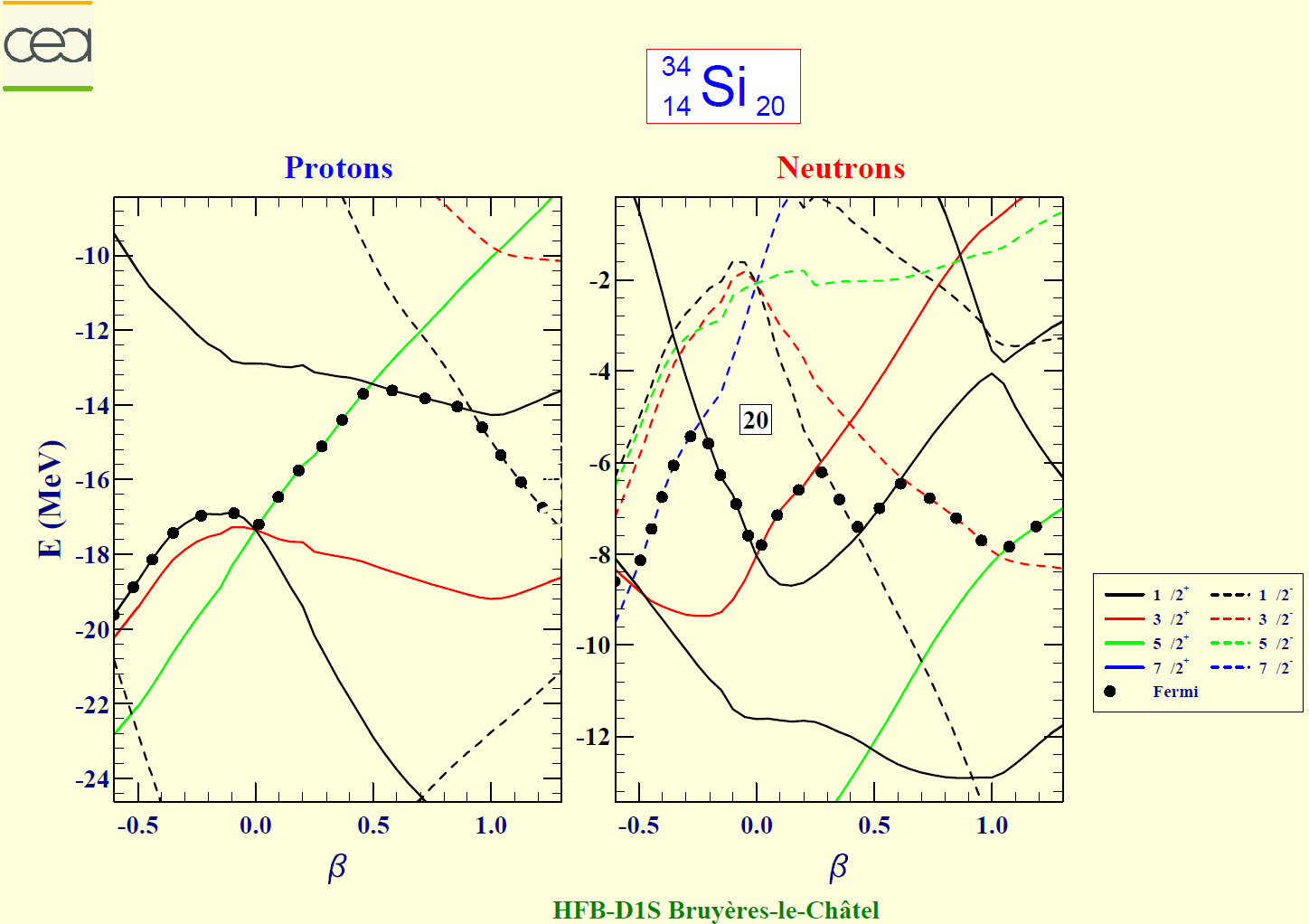 ≈4 MeV
USDでは
≈6 MeV
次のステップ
SDPF-M相互作用
Island of inversion領域の殻進化を現象として理解するのに一定の寄与を与えた
しかし、そのままでは、他の領域で何が起こるかを言うことはできない
相互作用の特徴を普遍化すべし
Ring and Schuck, Chapter 5.
相互作用の対角成分の和（Jzの自由度も考慮）。
殻模型では、monopole interactionという。
Monopole interactionの性質
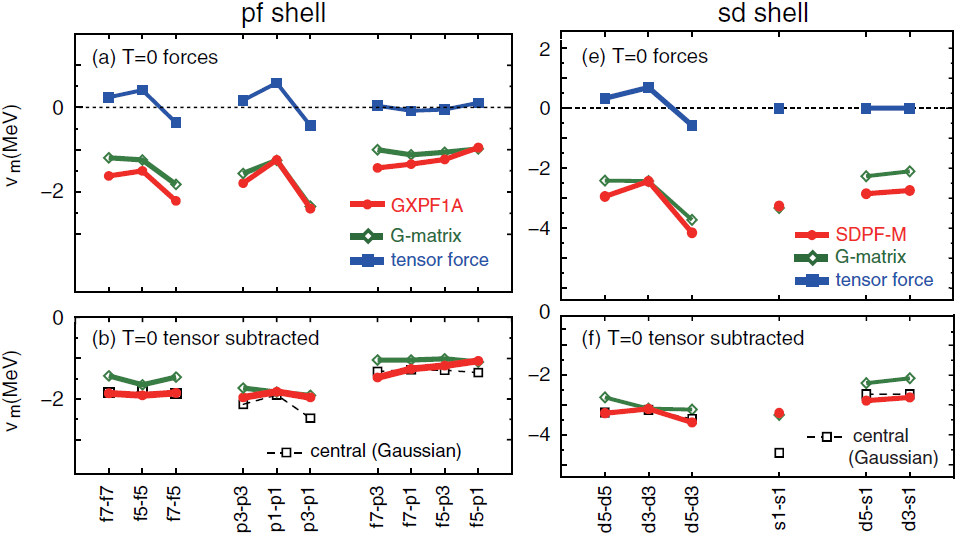 テンソル力を除くとかなりシンプルになる。
テンソル力のRenormalization persistency
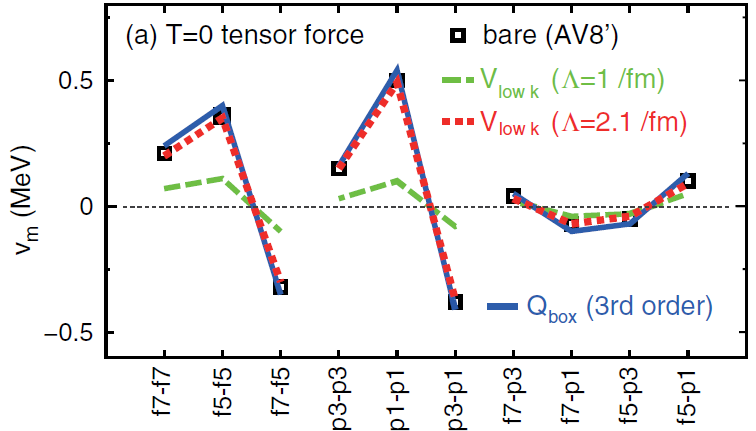 Long range tensor forceは繰り込みの影響をほとんど受けない
Monopole-based universal interaction (VMU)
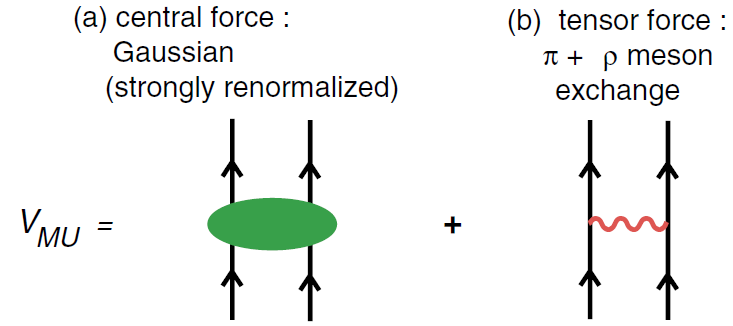 central: strong node dependence; weak spin dependence
Tensor: strong spin dependence
Qualitative difference between central and tensor in terms of shell evolution
tensor force
central force
f7/2
f7/2
d3/2
d3/2
16
s1/2
16
s1/2
narrowing
nearly
constant
14
14
d5/2
d5/2
tensor: spin dependence → responsible for l∙s term
central: node dependence → responsible for l2 term
VMUによるN=20 gapの変化
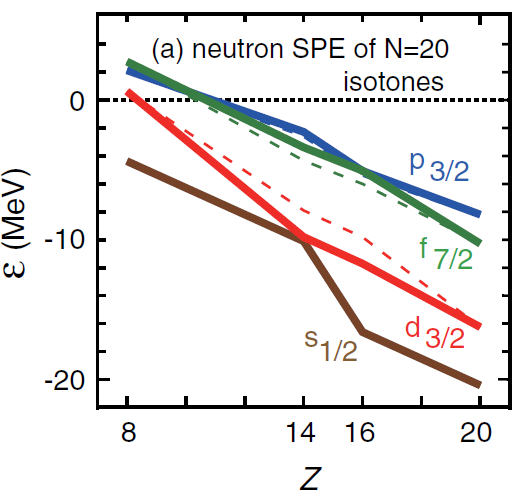 p3/2がZ=8近傍で下がるのは、主にcentralによるもの。
25Fから29Fにかけてのd5/2-s1/2 gap増大
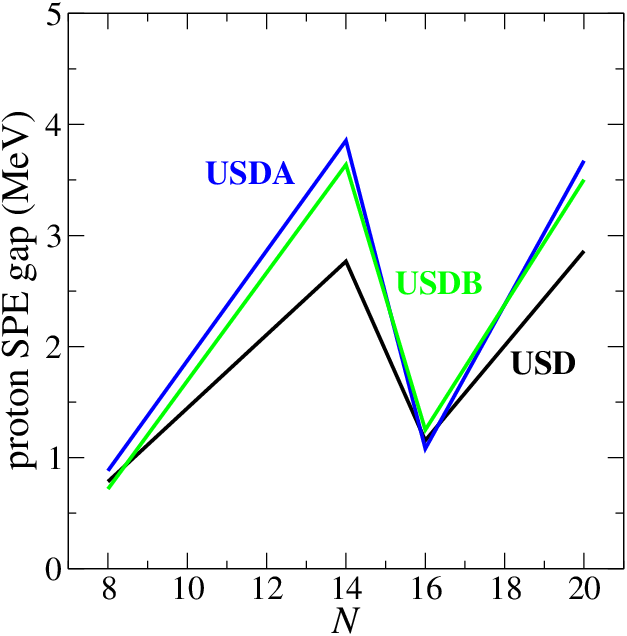 d3/2
V0
s1/2
V1
d5/2
V1-V0 (A=42でスケールした値)
-0.58 MeV (with USDA)
-0.71 MeV (with VMU; -0.43 MeV for cenral and -0.28 MeV for tensor)
More refined VMU: for better fit to GXPF1
Monopole centroids for the central force
tensor: fixed to be p+r
ls: fixed to be that of M3Y
central: determined to be more close to GXPF1
Spin-tensor decomposition
Density (i.e., c.m. coordinate) dependence introduced
Relative strength of p-p
Still only six parameters (i.e., four for strength, one for range, and one for density dependence)
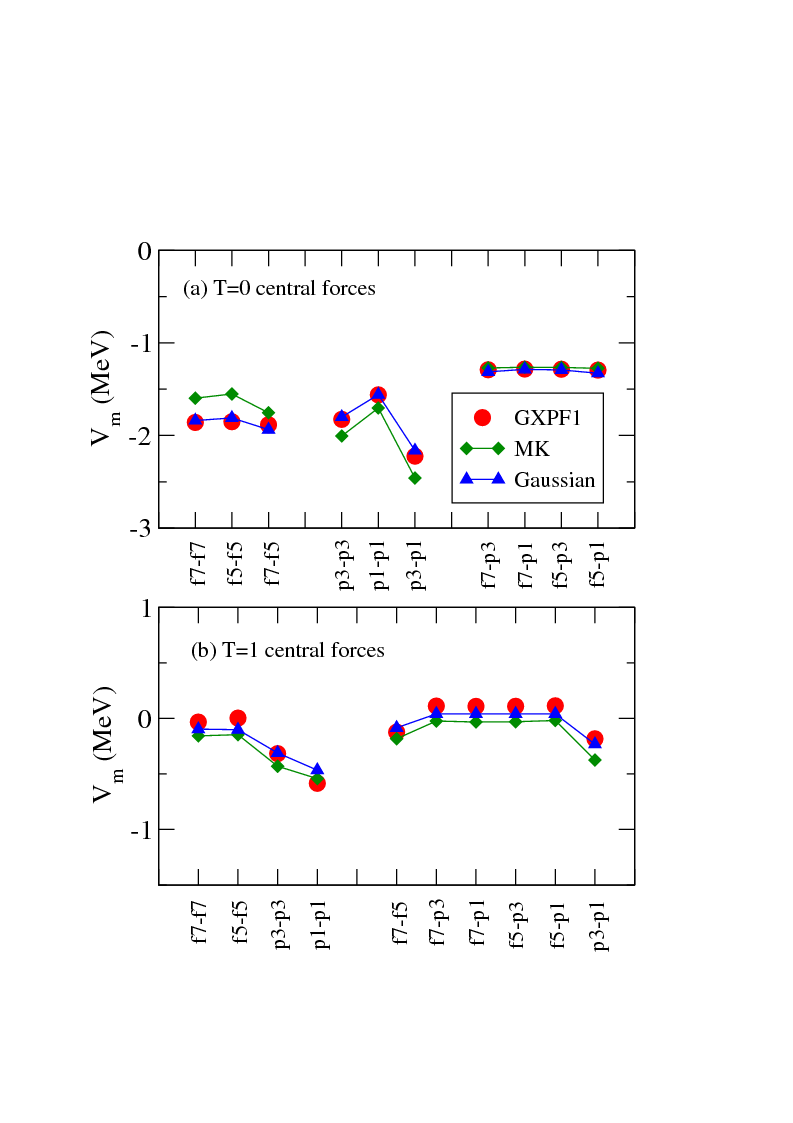 A new interaction for the sd-pf shell
Components of the interaction
sd part + pf part + cross-shell part
USD as the sd part (with a slight modification as adopted in SDPF-M: changing magic number from N=16 to 20)
GXPF1B as the pf part (with a slight modification in the f7/2 pairing and q-pairing matrix elements; improving the 2+1 of Si isotopes around N=22)
A newly constructed interaction for the cross-shell interaction
Based on the universal monopole picture
Consisting of central, LS (fixed to M3Y), and tensor (p+r) parts 
No direct fitting to experiment
48Caの1陽子分離反応の分光学的因子
without tensor
with tensor
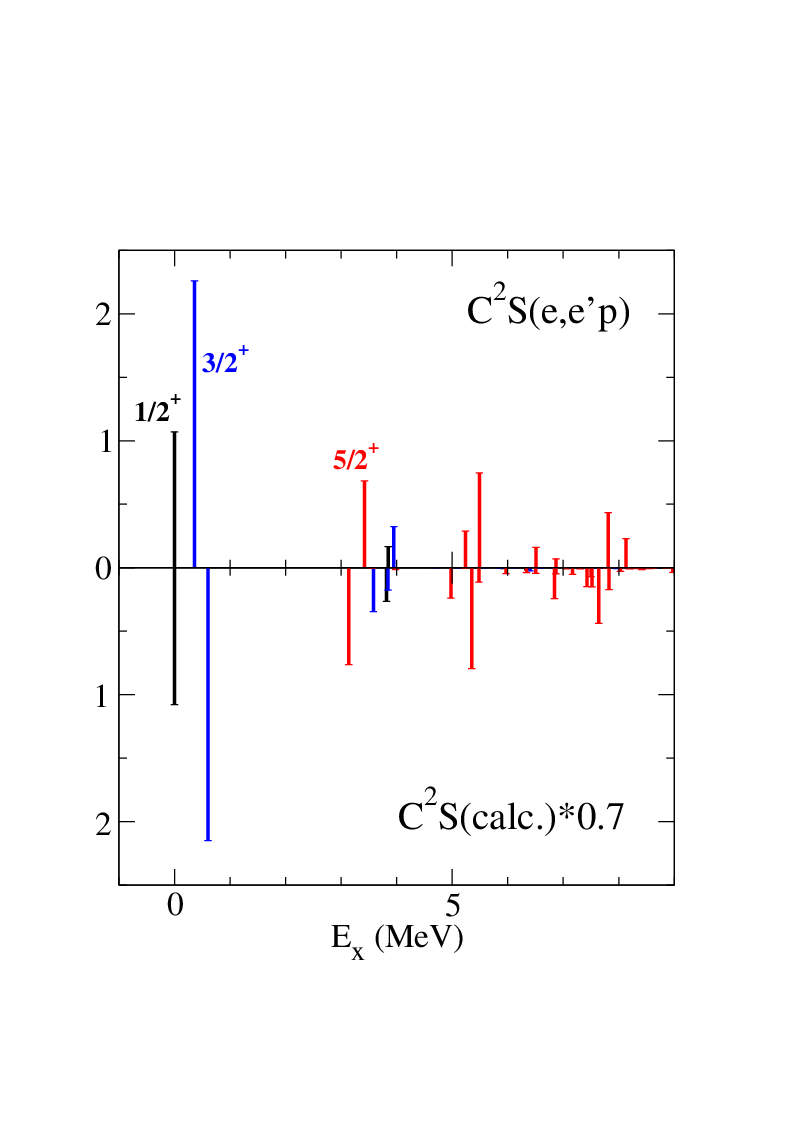 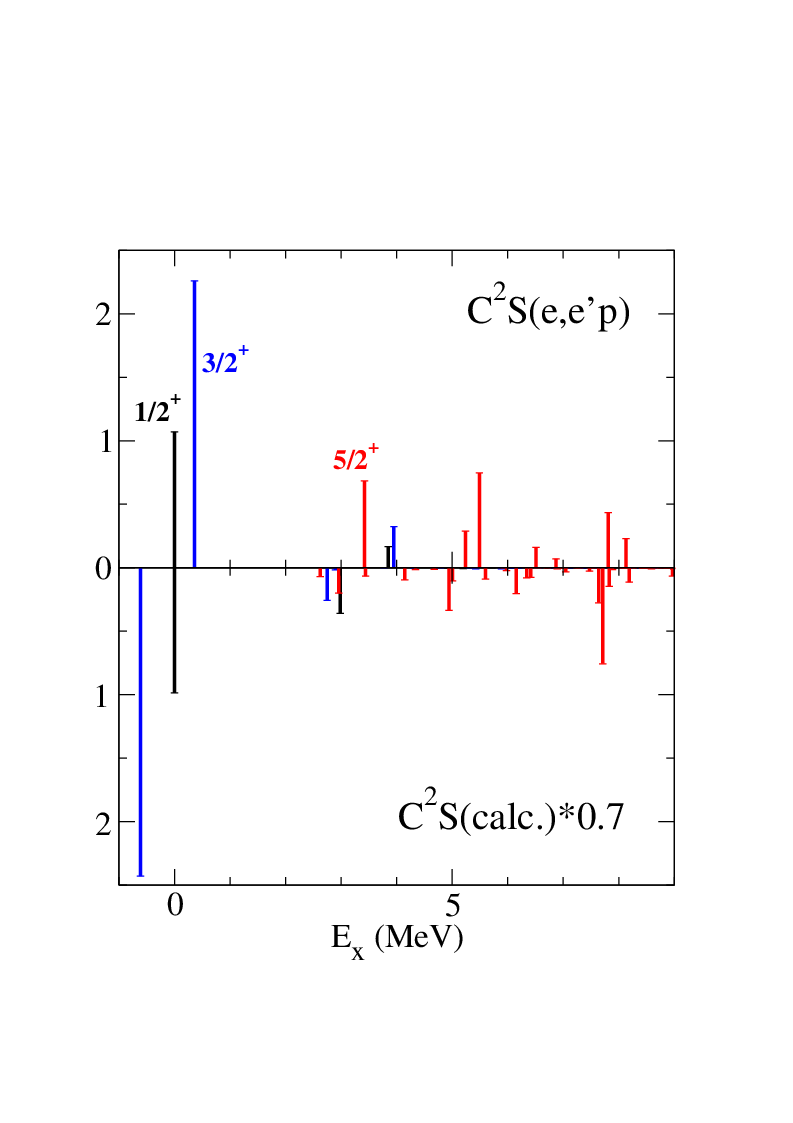 Exp.
d5/2-s1/2 gap
Cal.
d3/2-s1/2 gap
(e,e’p) exp.: G.J. Kramer et al., Nucl. Phys. A 679, 267 (2001).
「基点」となる40Caの分光学的因子
d5/2の分光学的因子
実験的に多くのスピンが不確定
非常にフラグメントしている
2p-2h空間内では一つのピークに集中：そもそも準位数が全く足りない　→　4p-4h以上と結合してフラグメントする
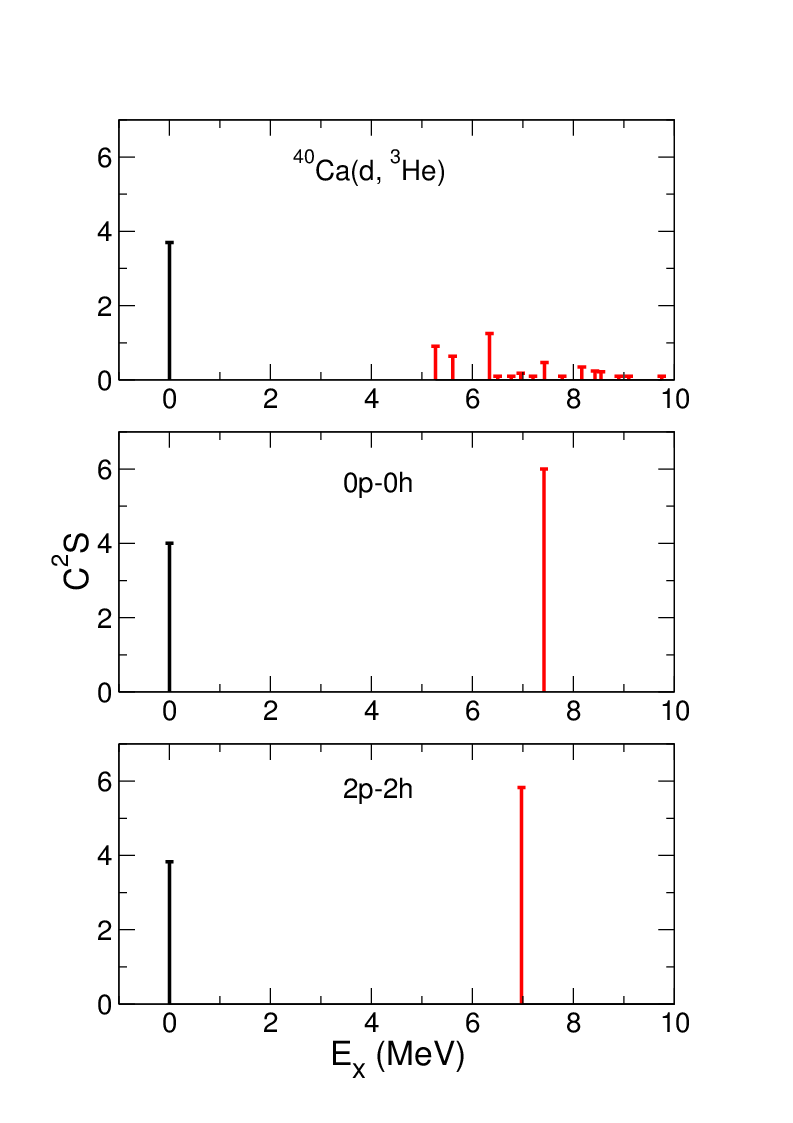 3/2+
5/2+ or 3/2+
5/2+
3/2+
5/2+
3/2+
Tensor-force-driven Jahn-Teller effect
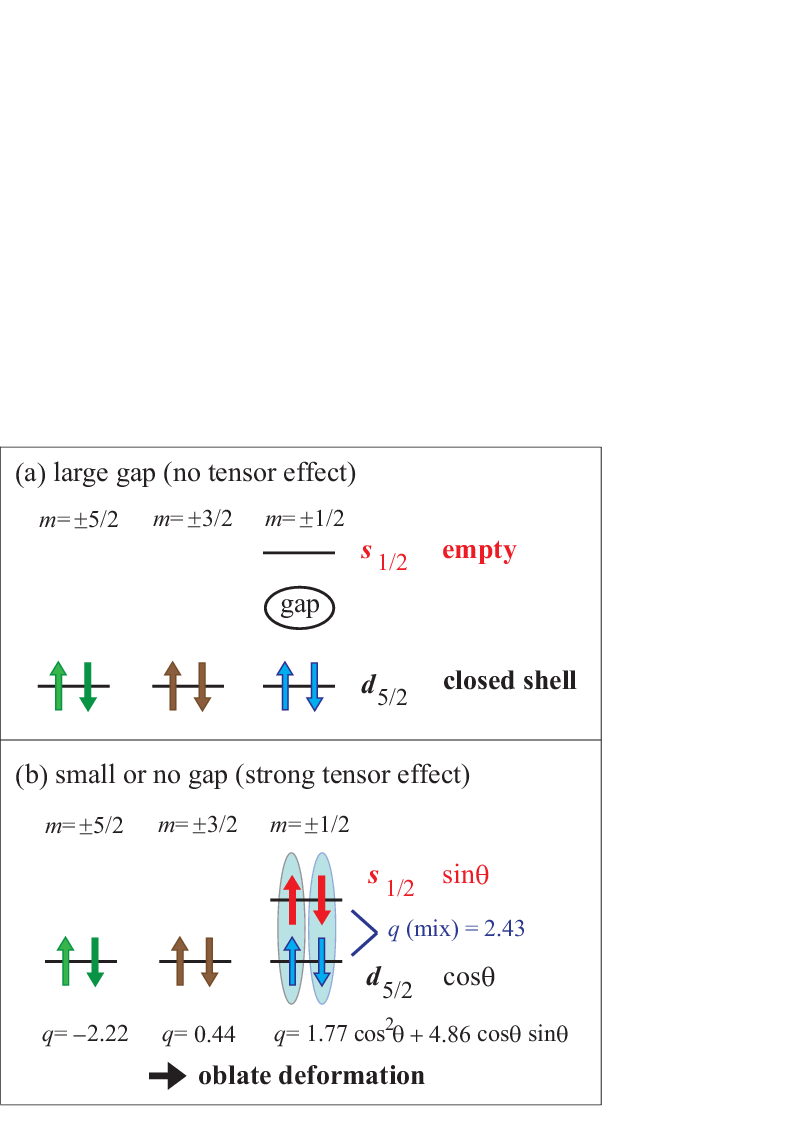 Shape evolution due to tensor force
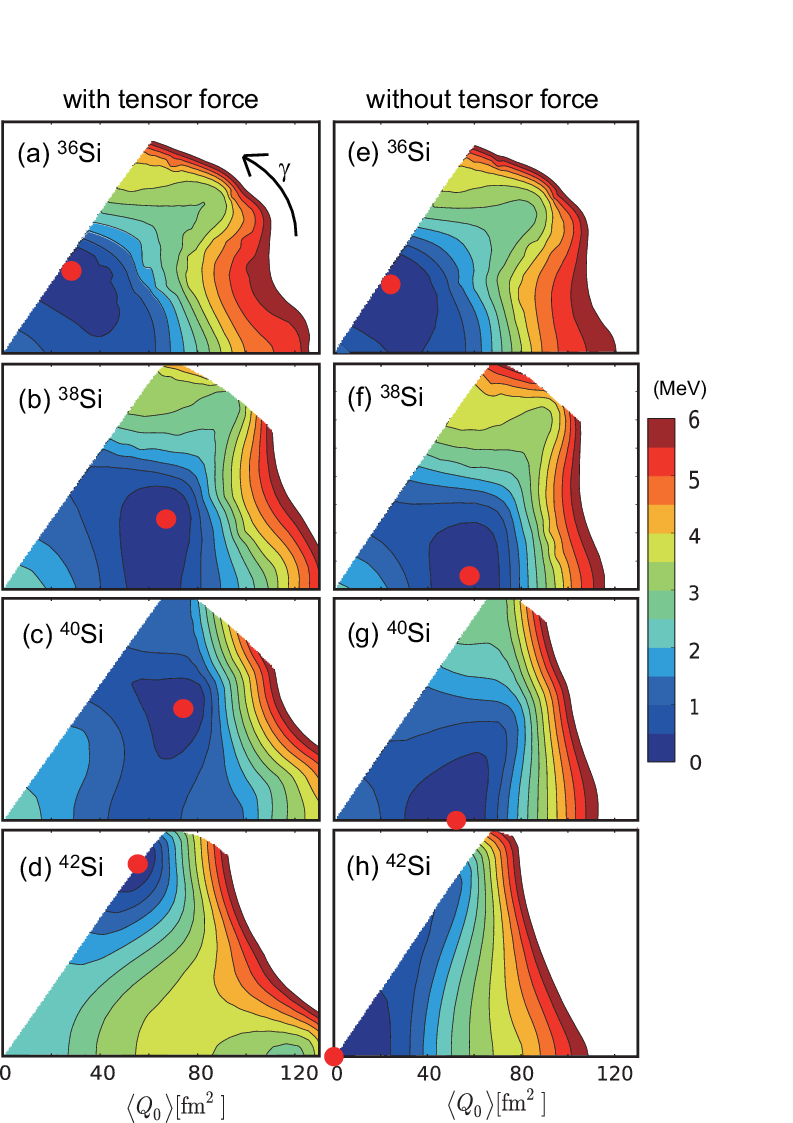 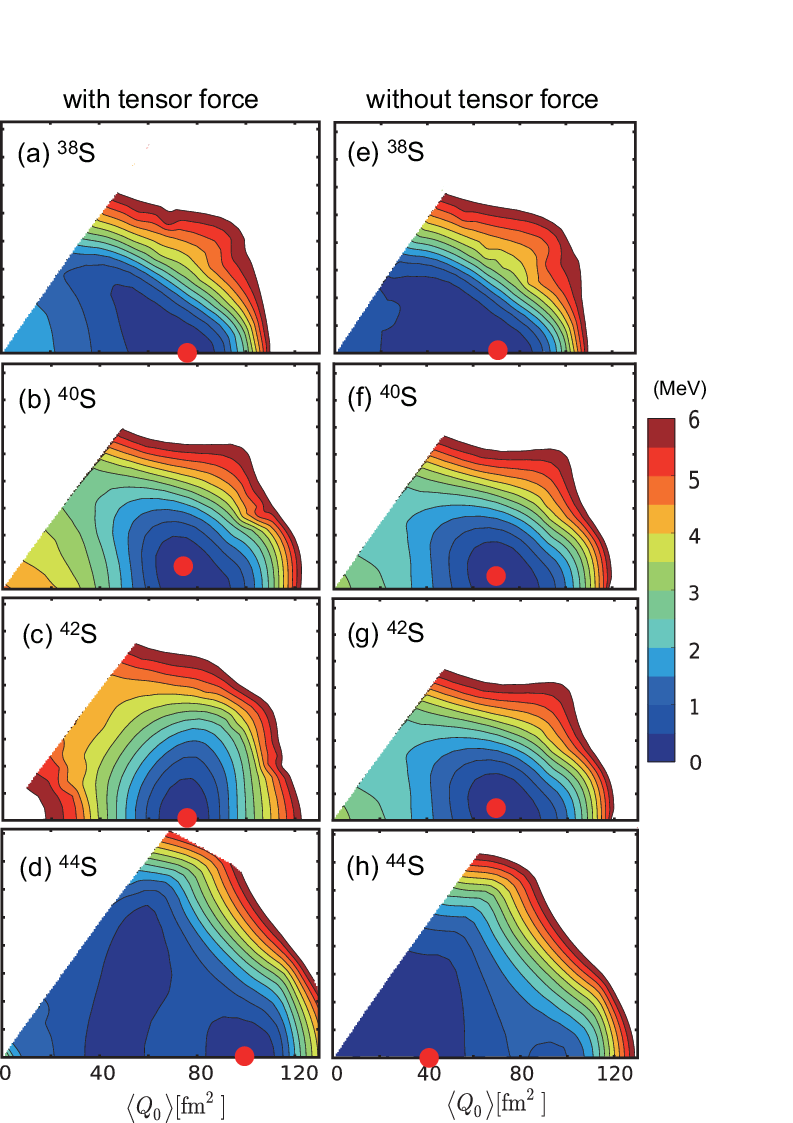 Energy levels and B(E2)
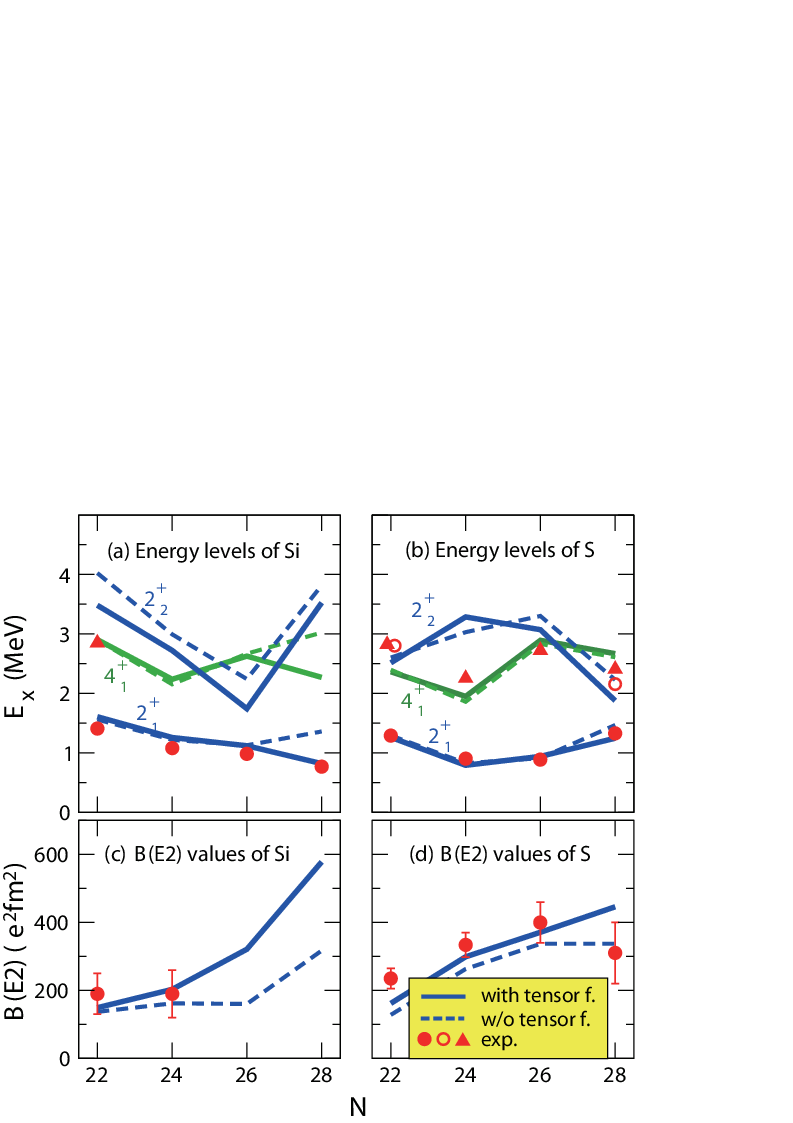 42Siの変形にテンソル力は必要か？
「Gognyでは変形するからテンソル力は関係ない」という議論
一つの原子核からはわからない。originはともあれ、一粒子エネルギーが同じならば同じ結果を与える。
多くのShell modelでは、USDを基点としている。34Siにおける大きなproton Z=14 shell gapを出発点としているので、Siは丸くなりやすい。Gognyは34Siのproton Z=14 gapが比較的小さいので、tensorなしでも変形しやすい。
初期のshell model計算
J. Retamosa et al., Phys. Rev. C 55, 1266 (1997).
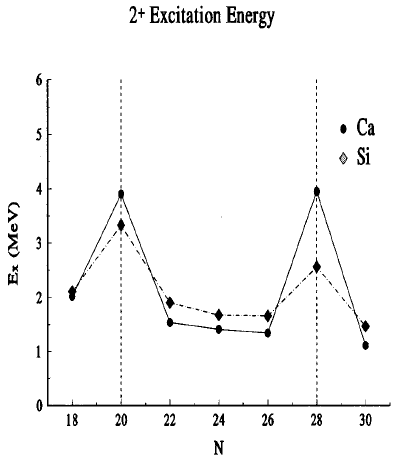 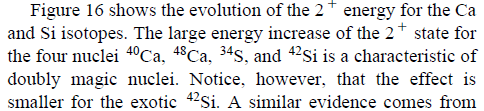 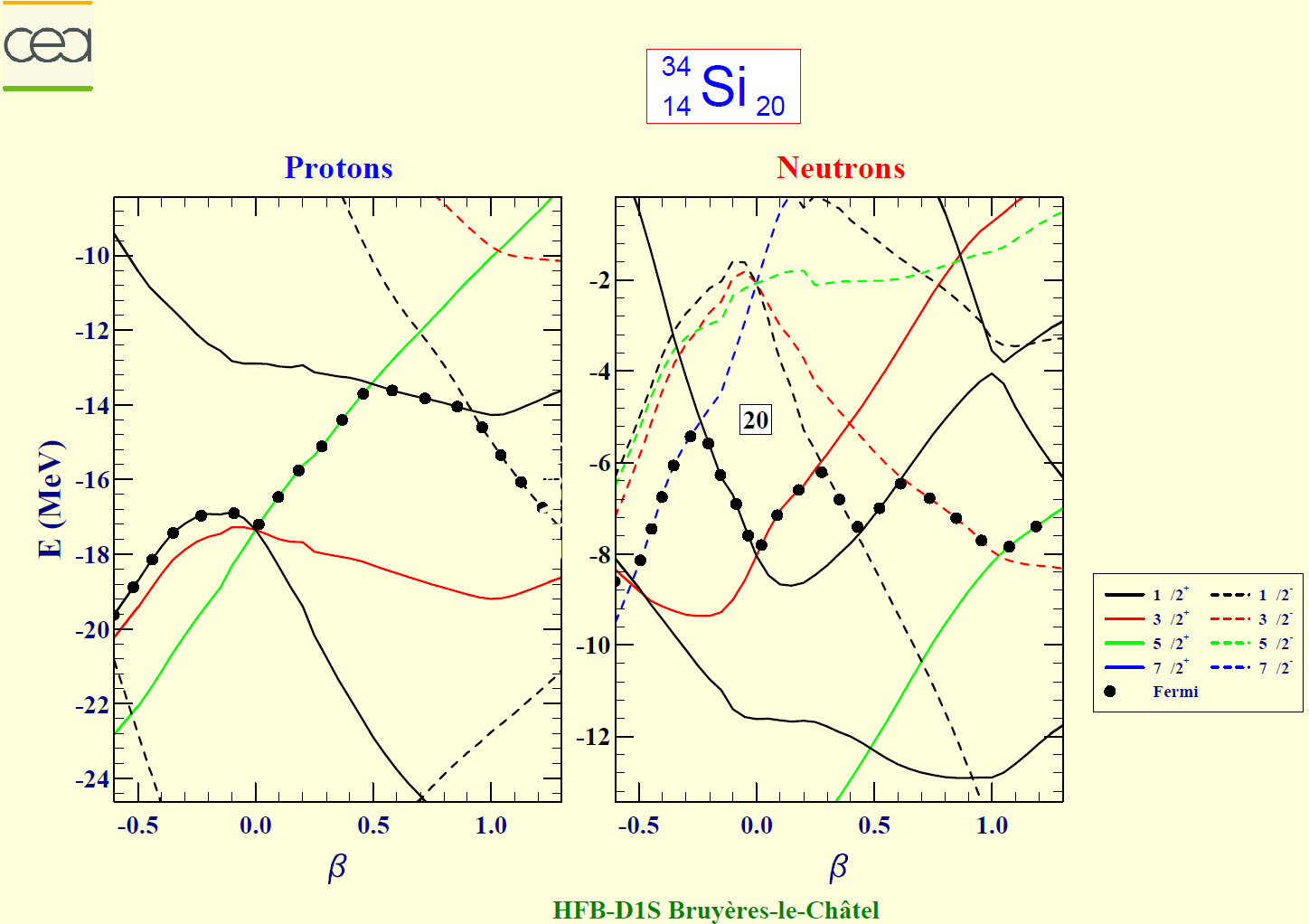 ≈4 MeV
USDでは
≈6 MeV
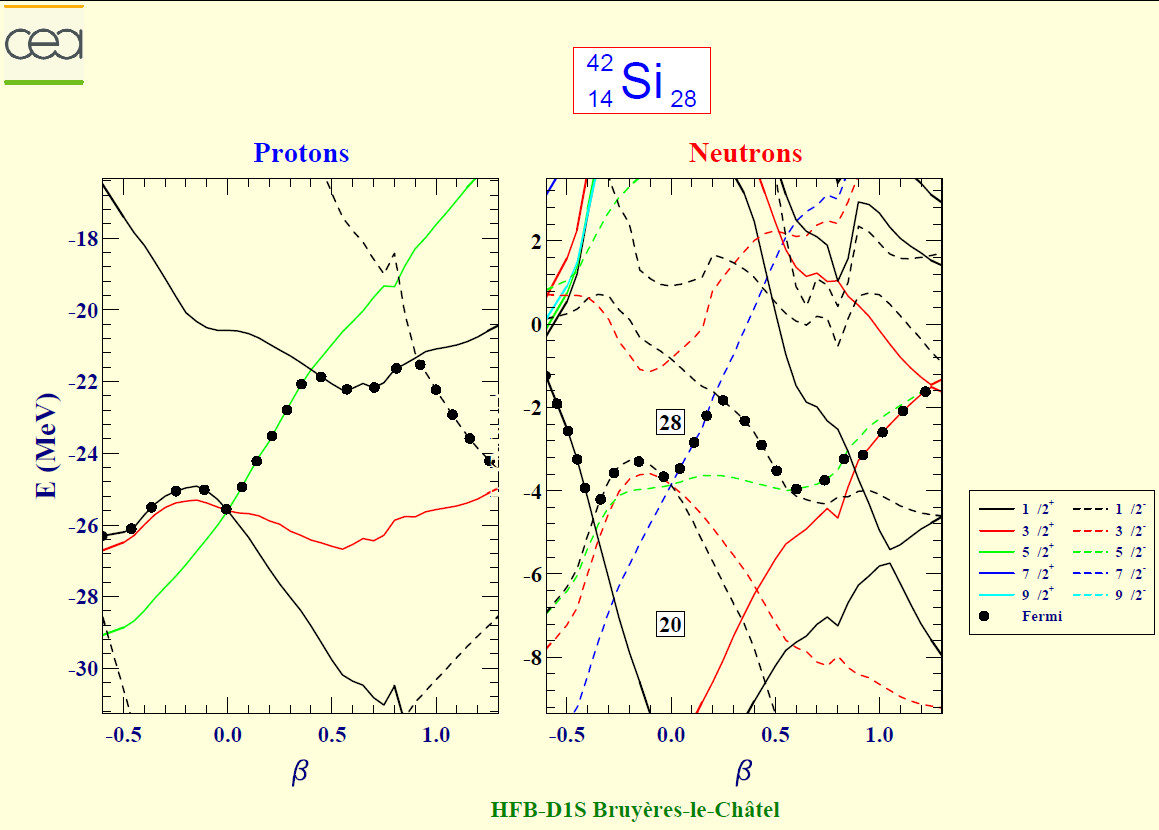 ~ 5 MeV
51K: 1/2+ or 3/2+?
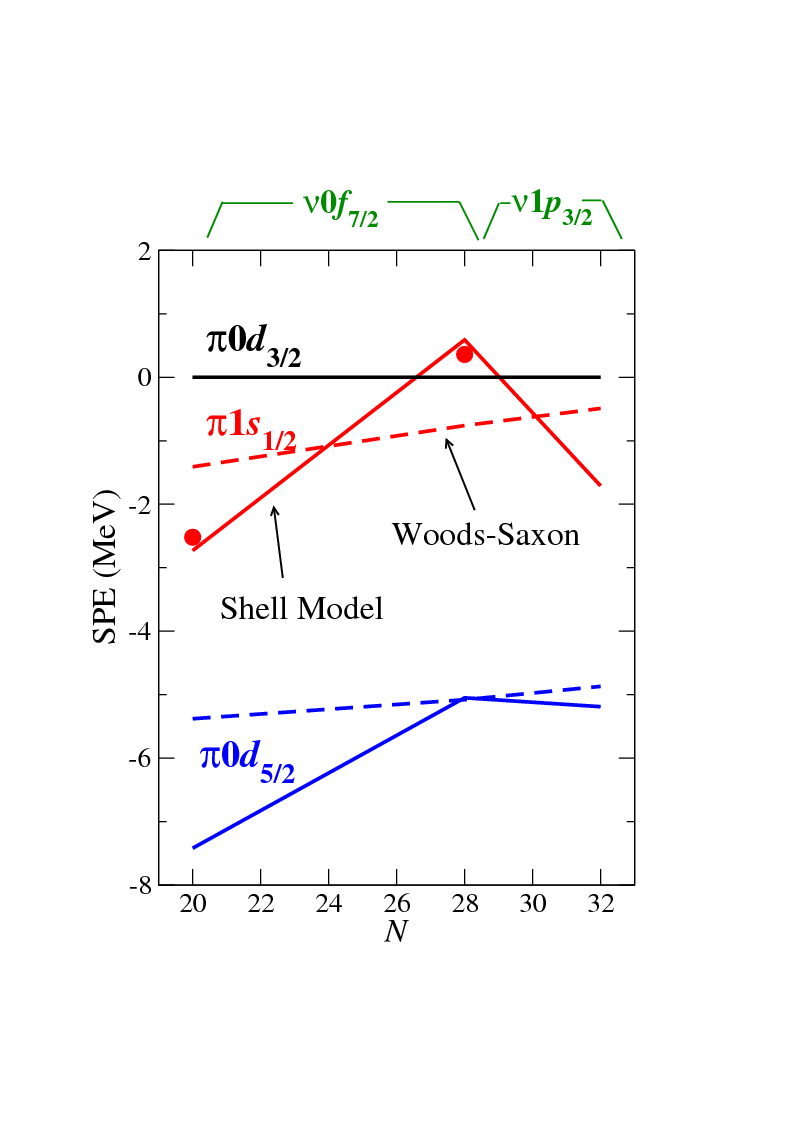 51K
b decay of 51K: end of np3/2
Ground state assumed: 3/2+
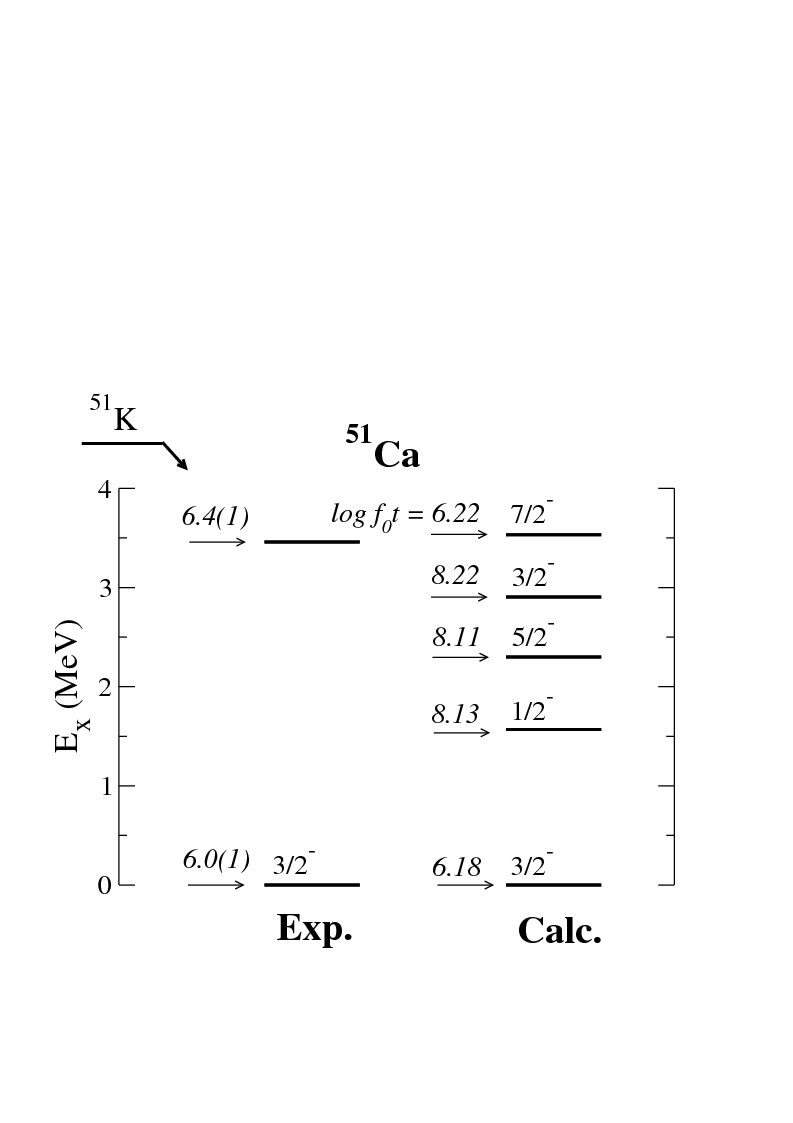 F. Perrot et al., Phys. Rev. C 74, 014313 (2006).
b decay of 51K: end of np3/2
Ground state assumed: 1/2+
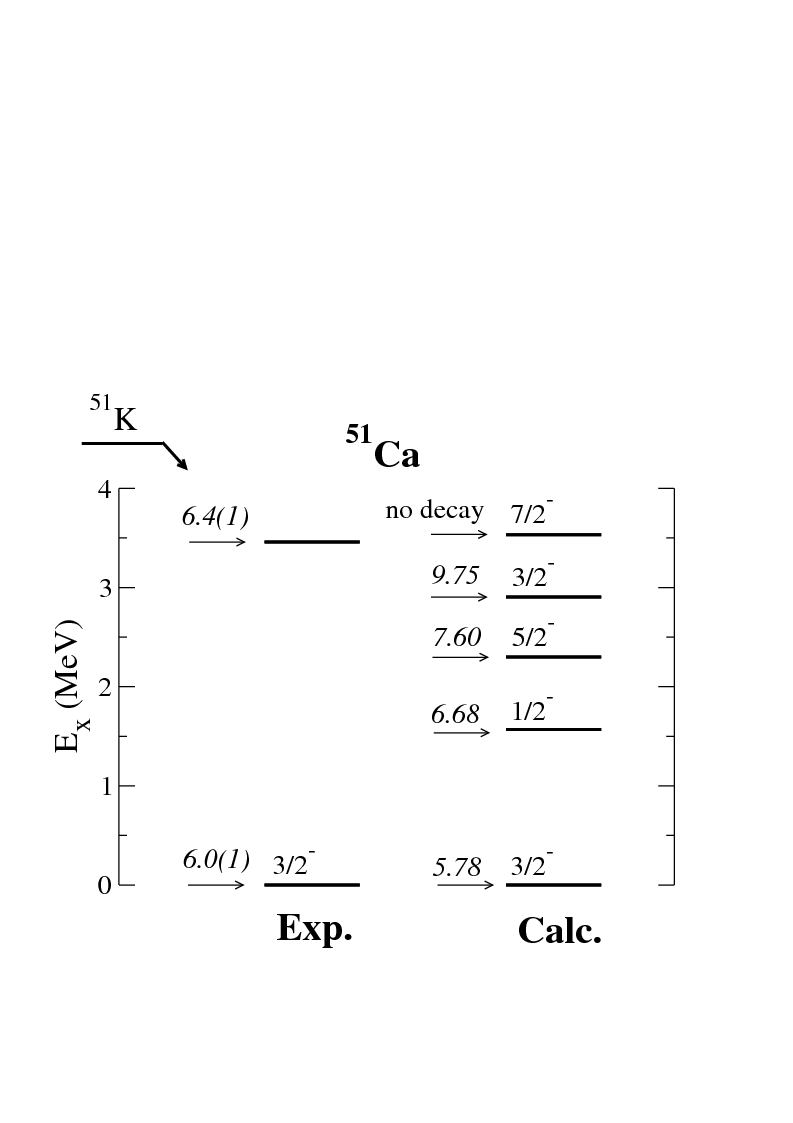 F. Perrot et al., Phys. Rev. C 74, 014313 (2006).
まとめ
sd-pf shell領域のエキゾチック核の構造を殻進化の観点から議論した。
40Ca
48Ca
52Ca
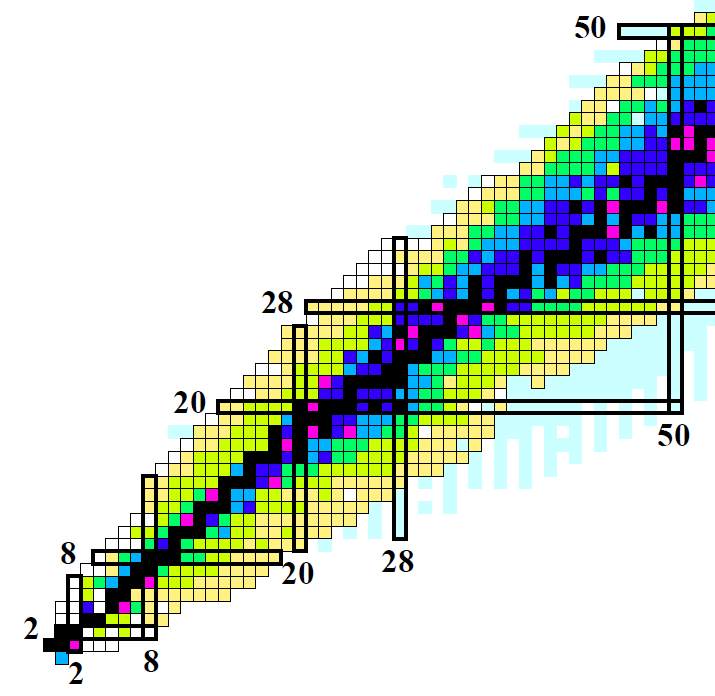 14
34Si
42Si
28O